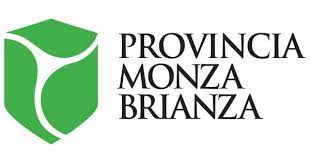 I numeri della CUC PROVINCIA MONZA E BRIANZA
Da ottobre 2015 ad oggi

30 gennaio 2023
Comuni/Enti aderenti alla CUC MB
2
[Speaker Notes: Nel 2019 Dopo lo sblocca-cantieri la sospensione dell’obbligo di ricorrere alla CUC non ha prodotto impatti significativi sull’attività e si è registrato comunque un incremento delle adesioni

Nel 2022 la necessità dei Comuni di rivolgersi a Centrali di Committenza per gare PNRR ha determinato un incremento significativo delle adesioni con diversi Comuni fuori provincia (9 della Città metropolitana di Milano e 2 della Provincia di Lodi)]
3
4
5
6
7
Importi gare aggiudicate nel triennio
8
Importi gare aggiudicate nel triennio
9
CUC MB: gare PNRR
n. 20 gare - riconducibili a finanziamenti con fondi PNRR - sono già state aggiudicate per un importo complessivo di € 26.500.000

n. 13 gare sono state avviate per un importo complessivo di € 12.930.000
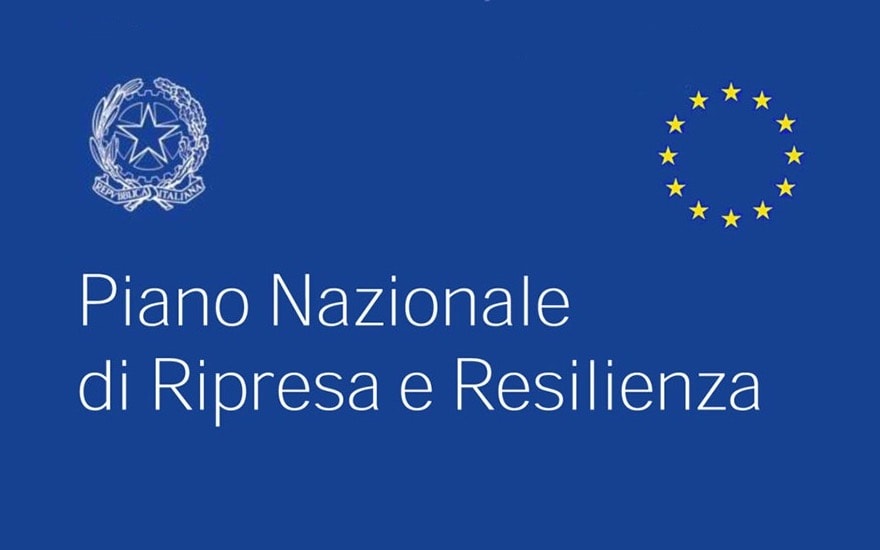 10
NB: Ad oggi la raccolta fabbisogni NON è ancora scaduta
11
[Speaker Notes: Ad oggi la raccolta fabbisogni NON è ancora scaduta]